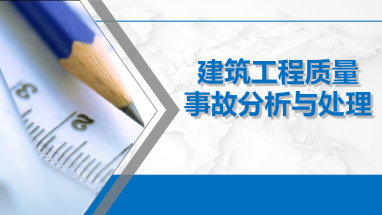 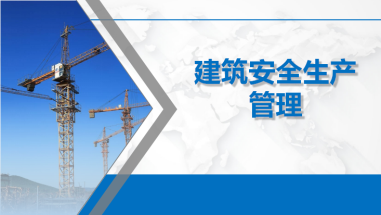 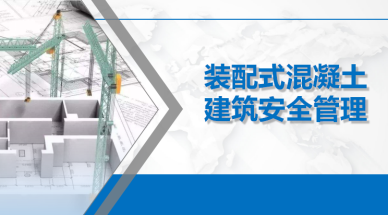 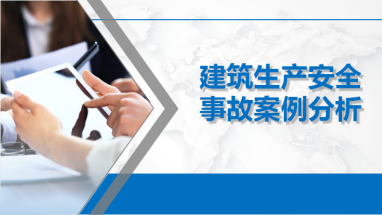 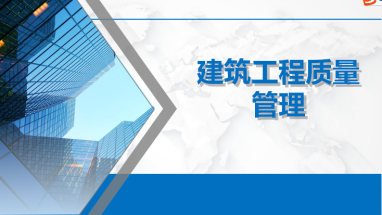 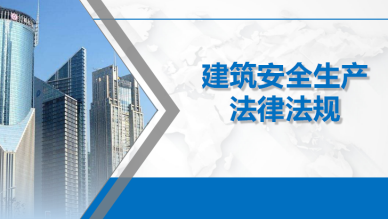 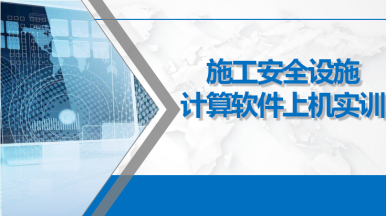 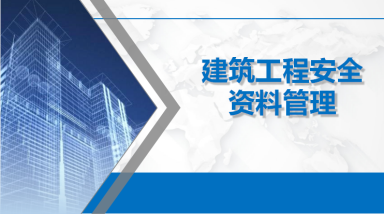 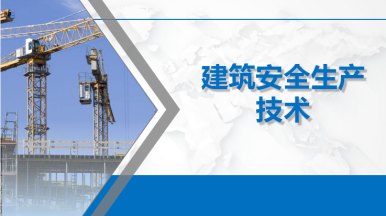 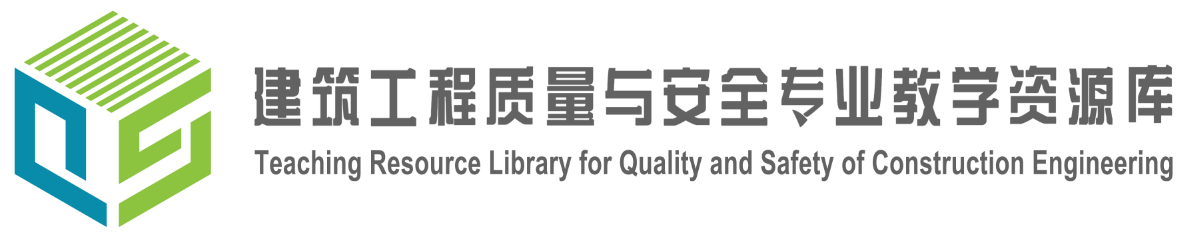 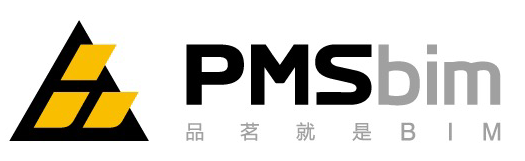 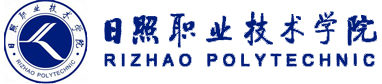 主持单位：
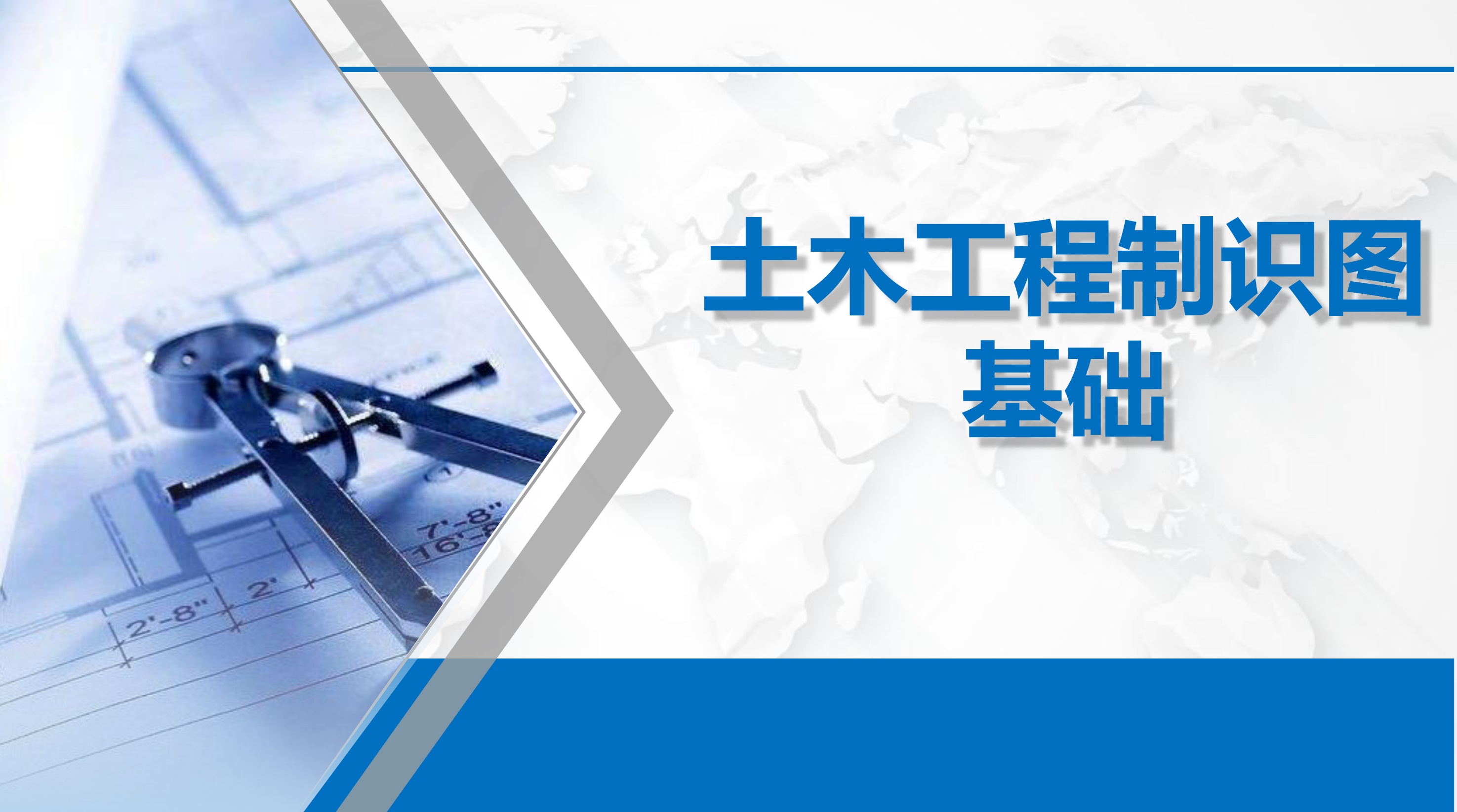 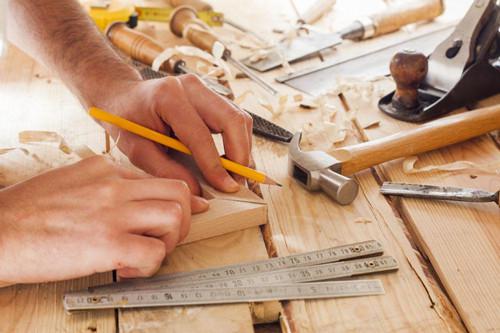 第九章 组合形体
组合体投影图的画法习题
画出下列形体的三面投影图
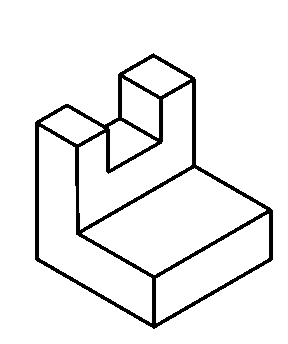 答案
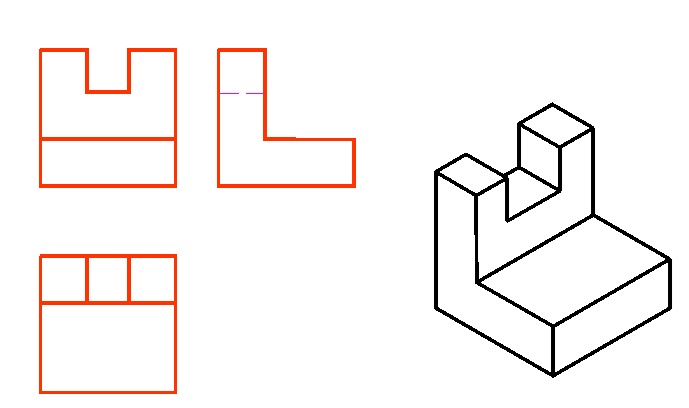 画出下列形体的三面投影图
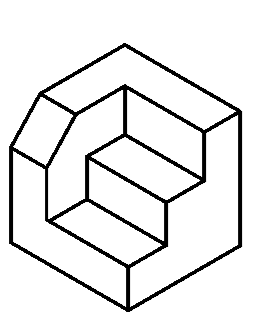 答案
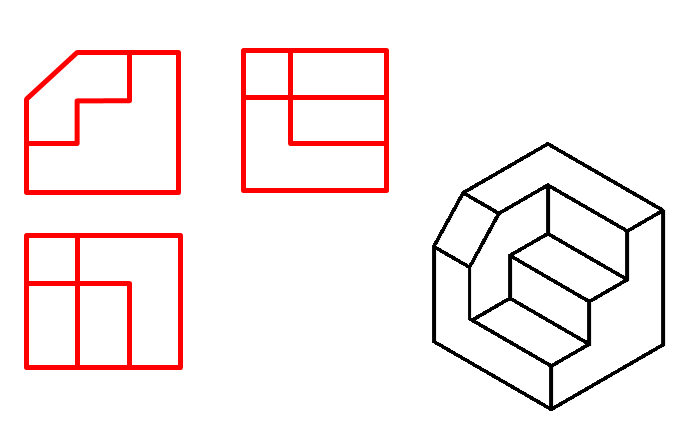 画出下列形体的三面投影图
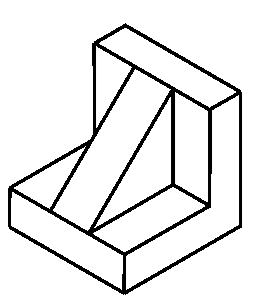 答案
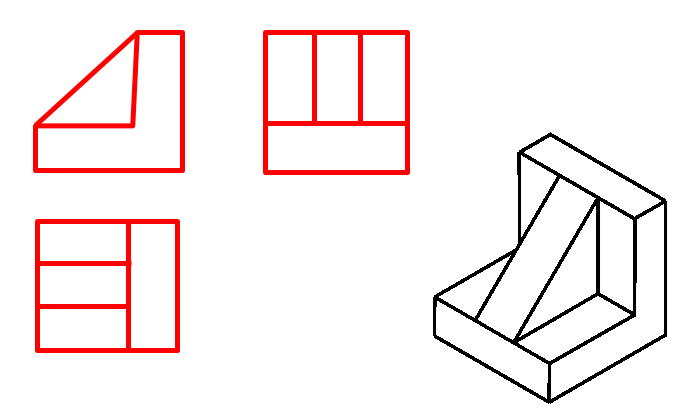 画出下列形体的三面投影图
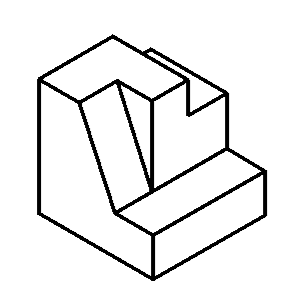 答案
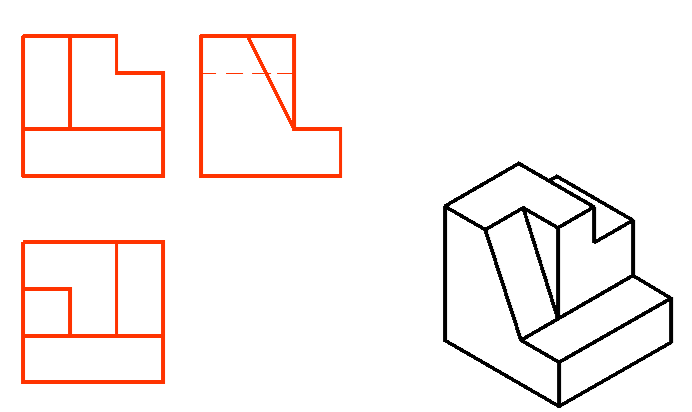 画出下列形体的侧面投影图
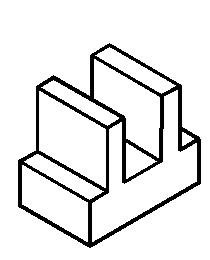 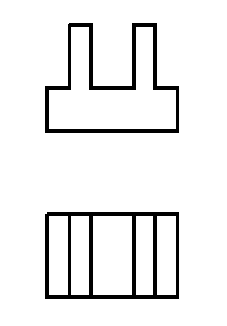 答案
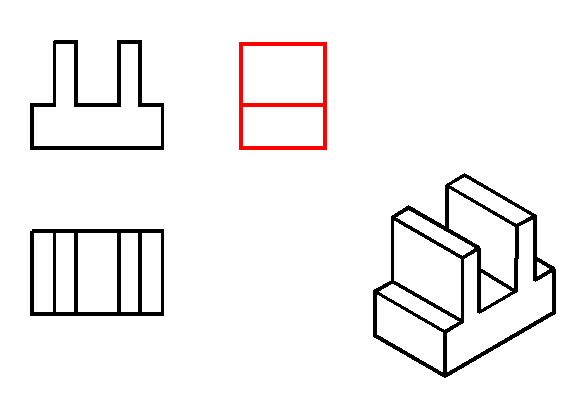 画出下列形体的正面投影
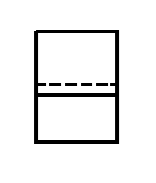 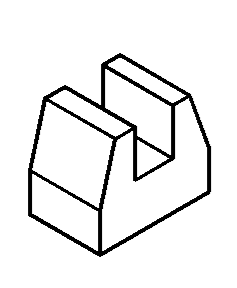 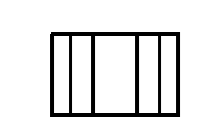 画出下列形体的水平投影
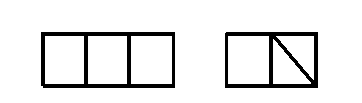 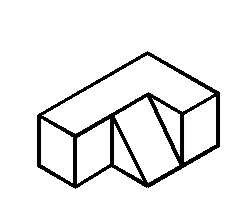 答案
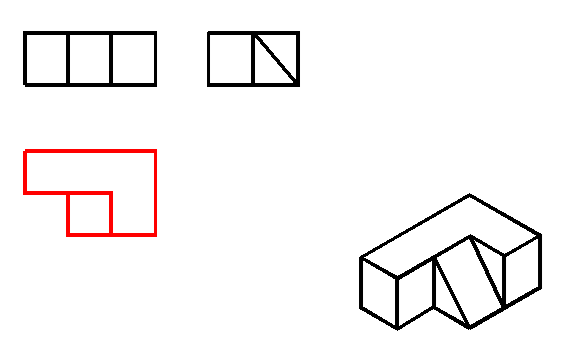 画出下列形体的水平投影
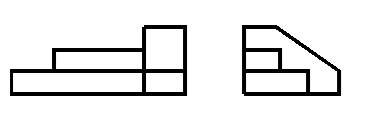 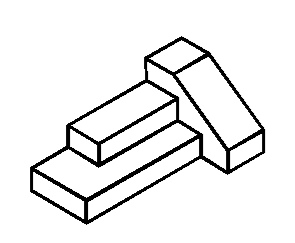 答案
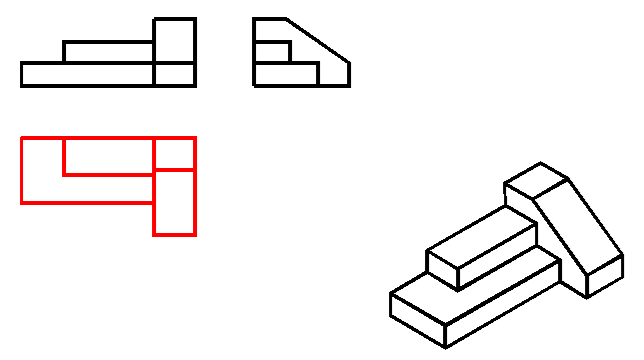 根据台阶的正等轴测投影，作出其三面投影
答案